ONLINE VRTIĆWebinarUtorak 28.4.2020. godine
Mr. sci. Adela Dobrić, eTwinning ambasadorica u BiH
Ako je učitelj istinski mudar, neće vas pozvati da kročite u kuću mudrosti svoje, već će vas odvesti do praga vašeg uma.

				(Halil Džubran)
CILJ WEBINARA
Naša ideja je bila da podržimo odgajateljice i sve one koji su vezani za odgoj i obrazovanje male djece na bilo koji drugi način, da saznaju o primjeni društvene mreže facebook kako bi održavali procesa igre i učenja u vrtićima u virtualnom svijetu - primjer dobre prakse.
TRADICIONALNO BREME PREDŠKOLSKIH USTANOVA
SAVREMENI PRISTUP
DRUŠTVENA MREŽA FACEBOOK KAO ONLINE VRTIĆ
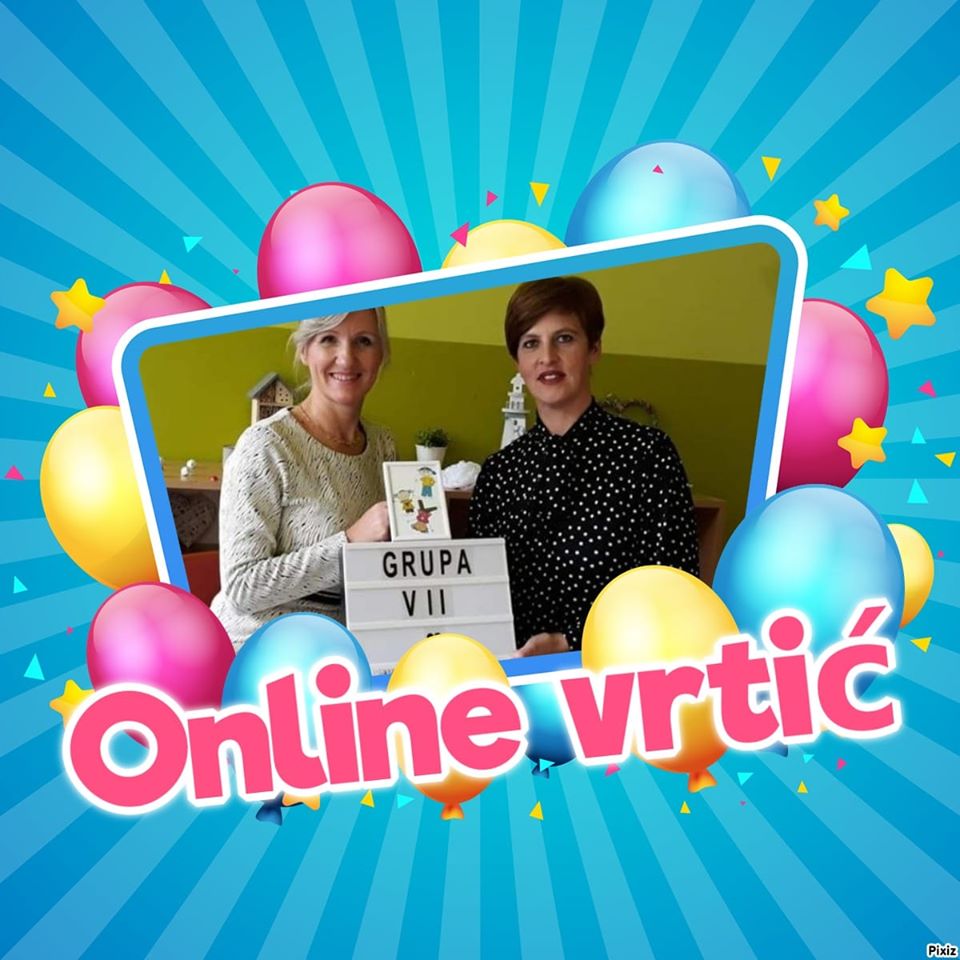 FB grupa „Šta si TI danas naučio/la?
Aktivnosti u FB grupi
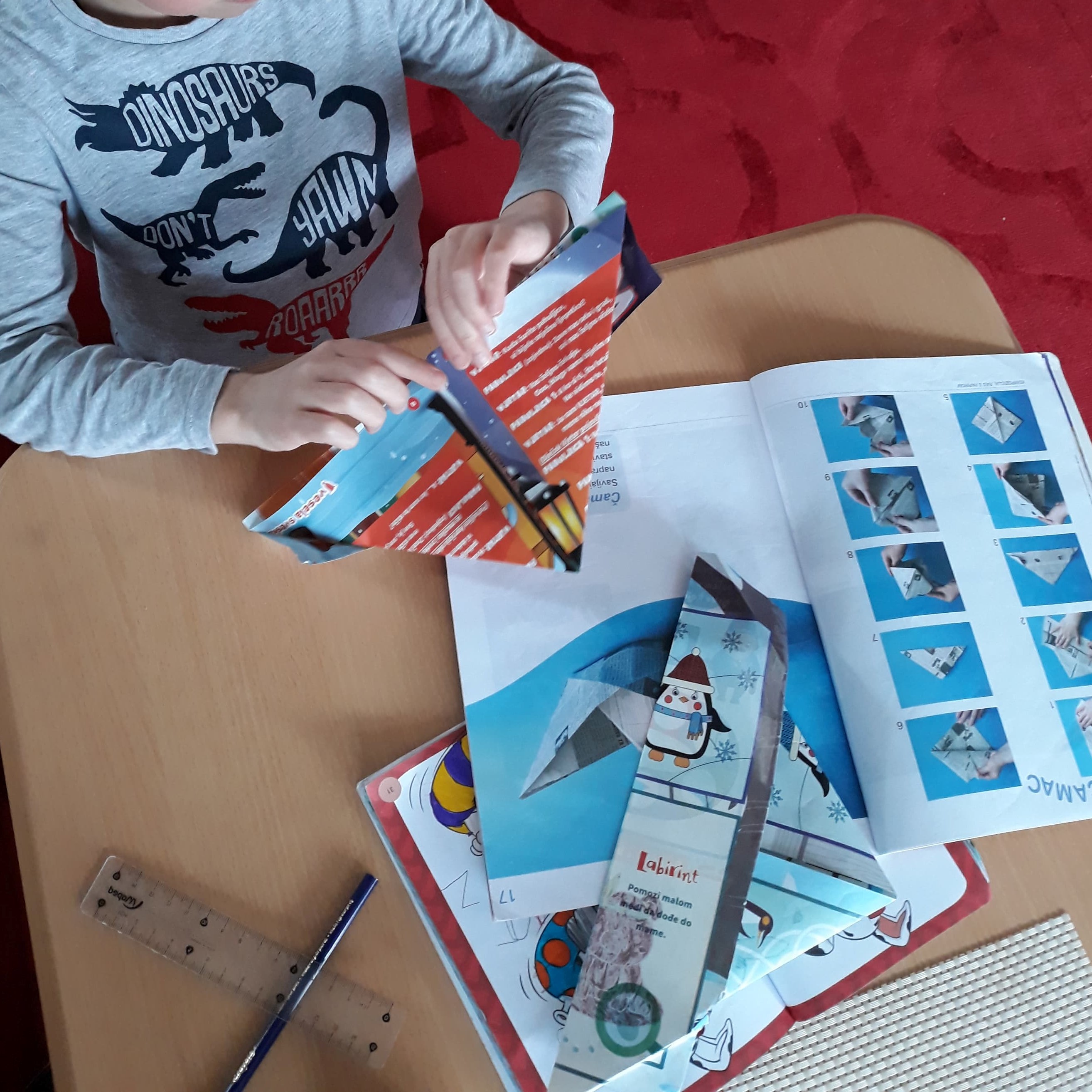 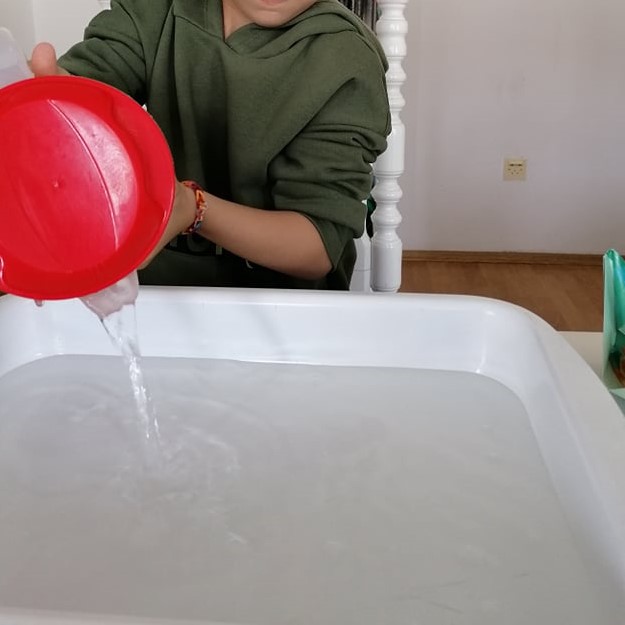 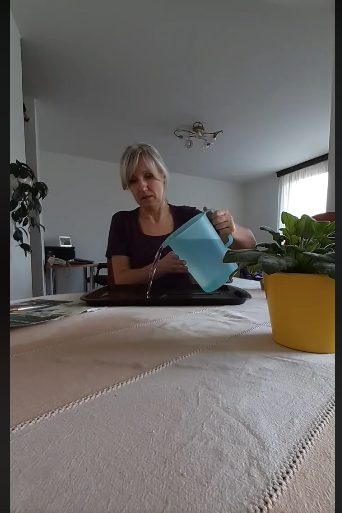 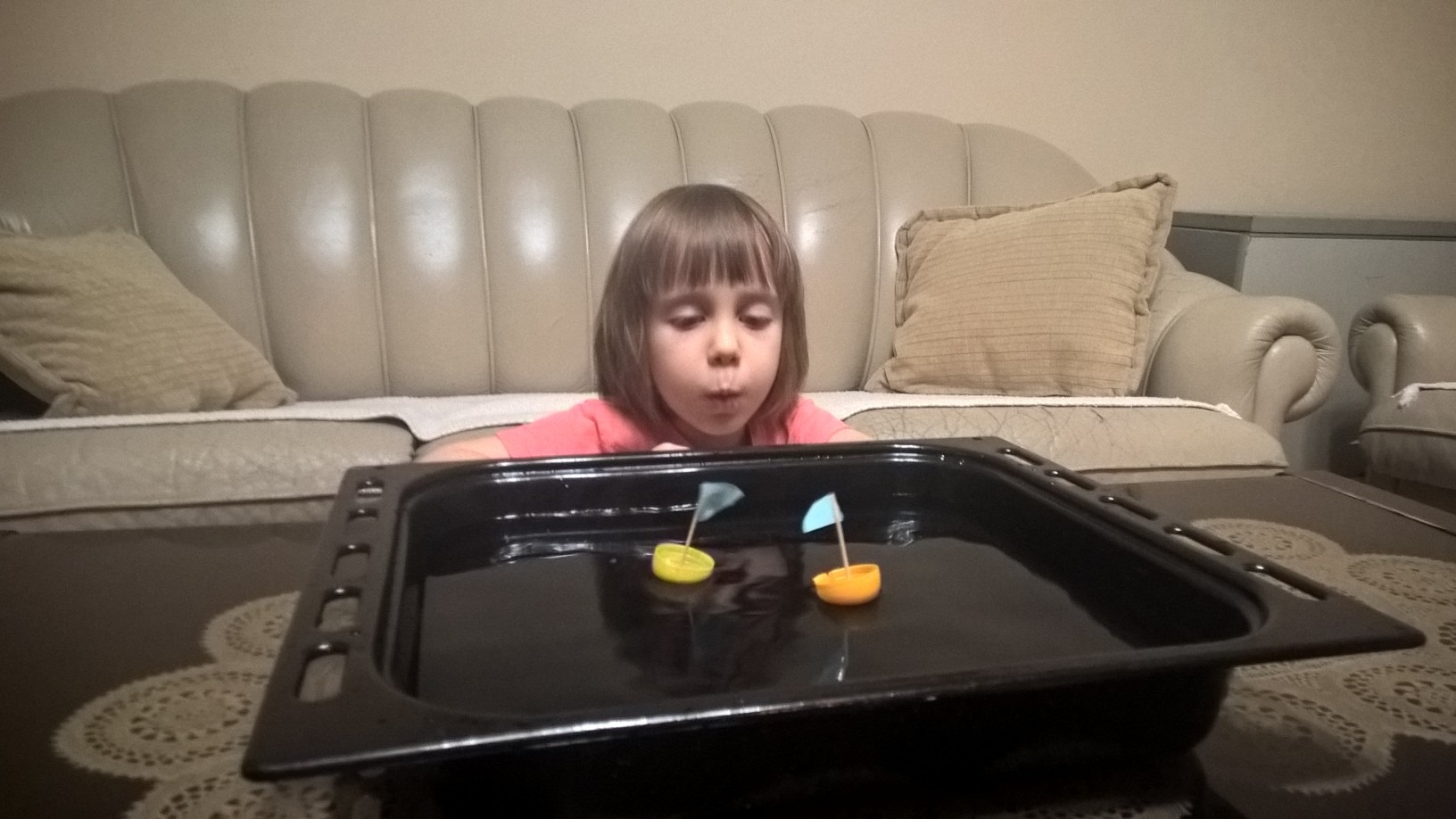 Brod: https://youtu.be/EN9mKD_Dps4
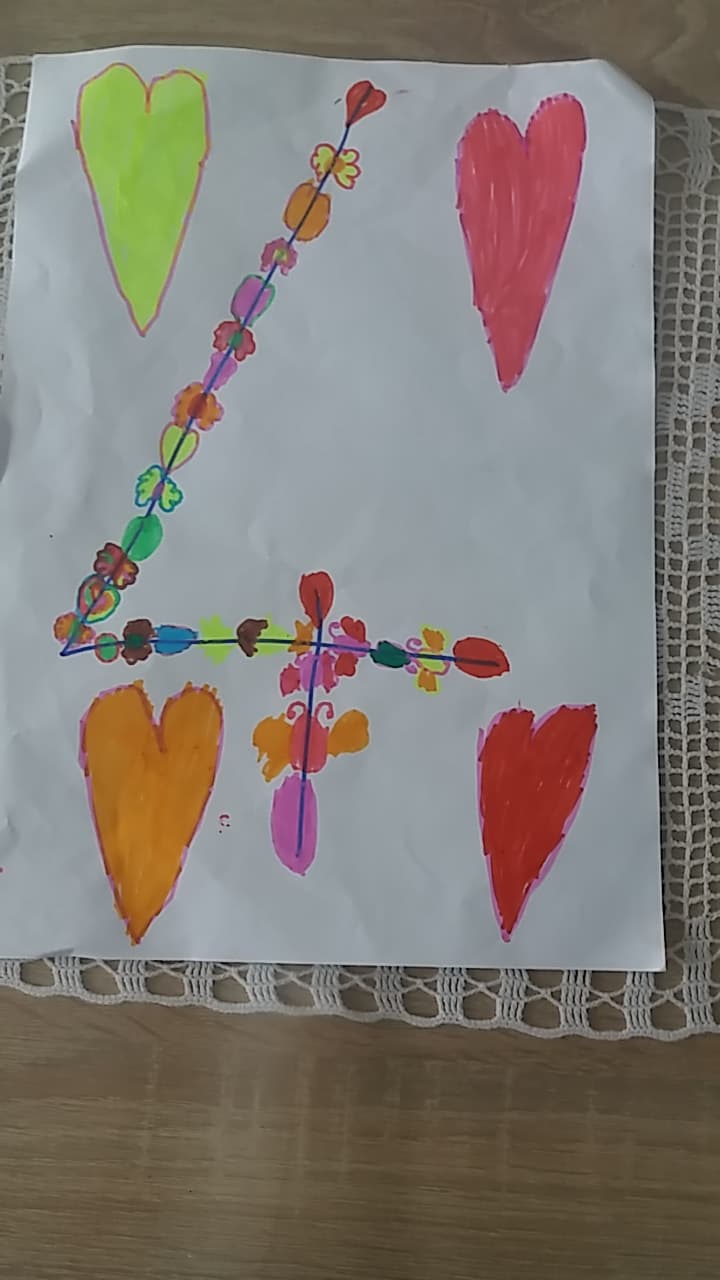 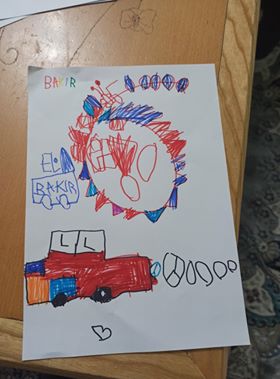 Aktivnosti u FB grupi
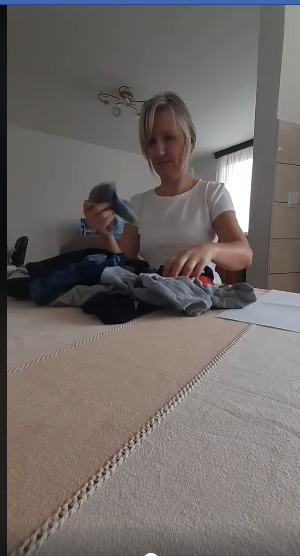 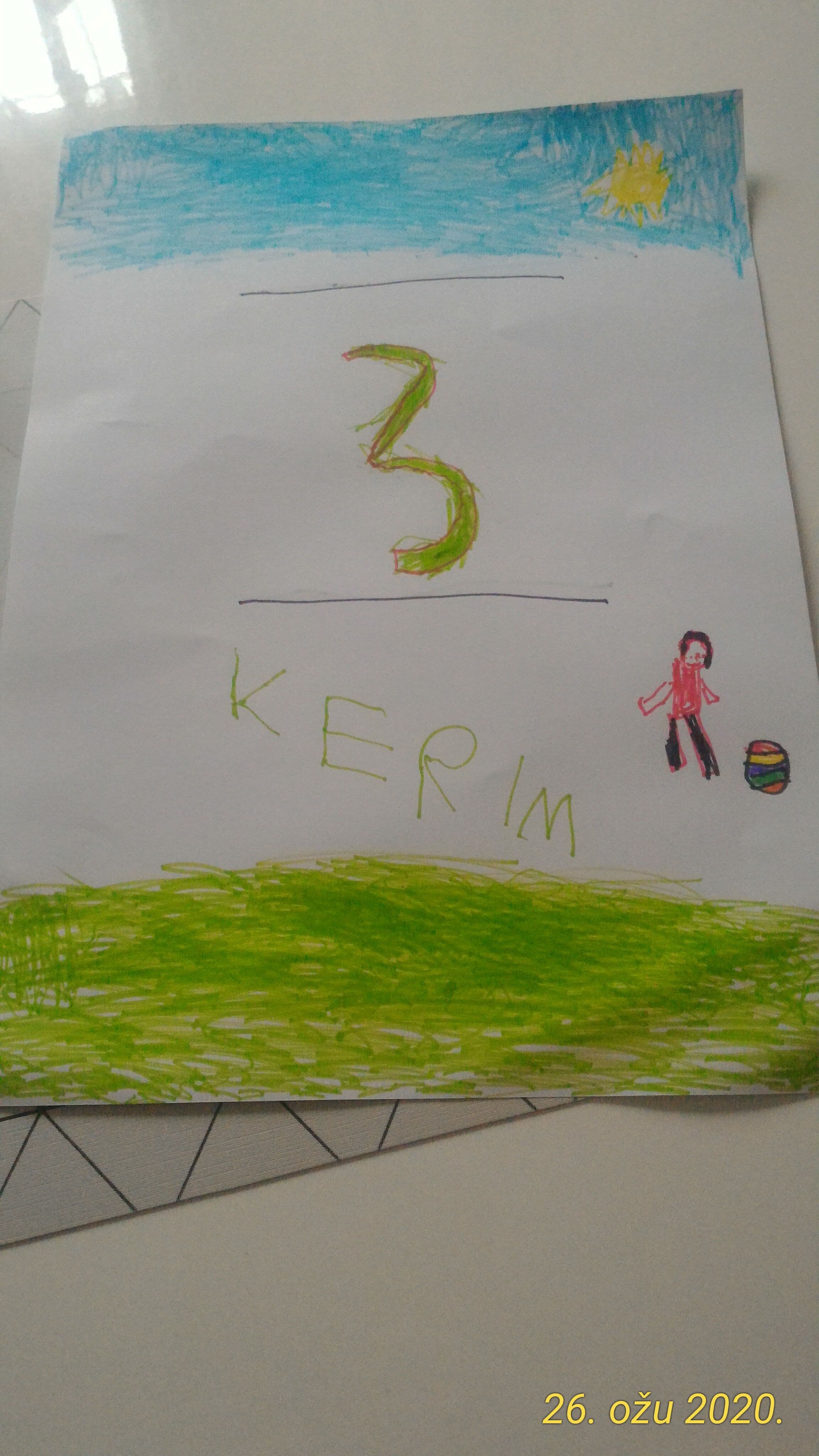 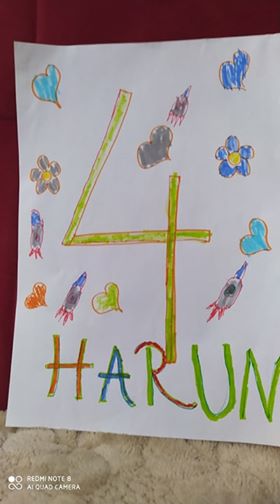 Čarape: https://youtu.be/yjY9CYMRquY
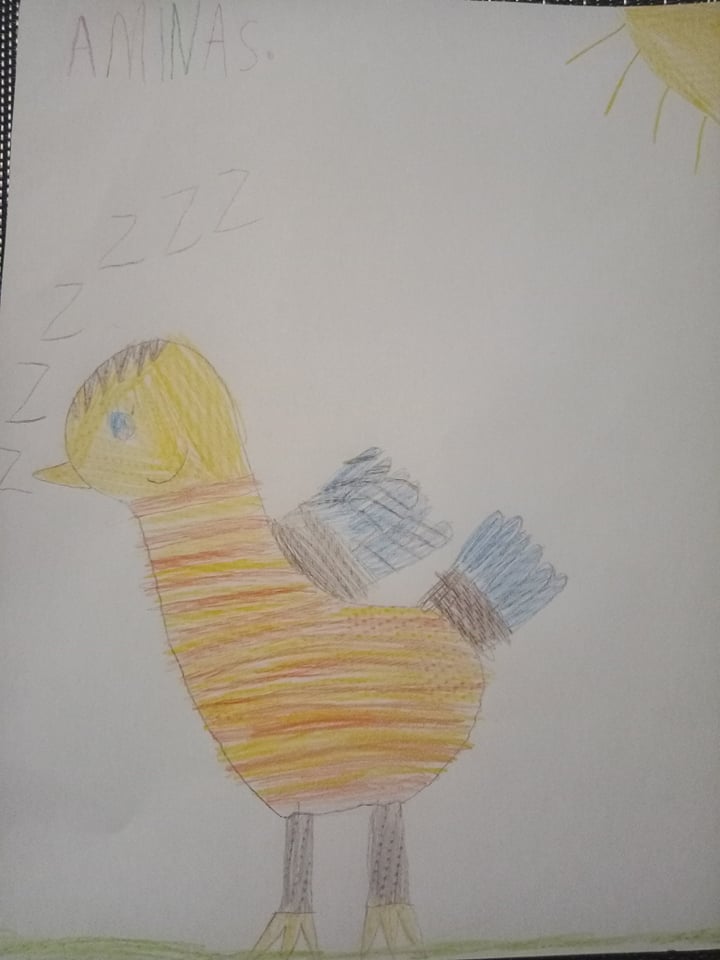 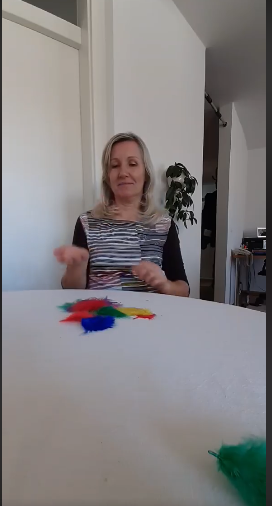 Aktivnosti u FB grupi
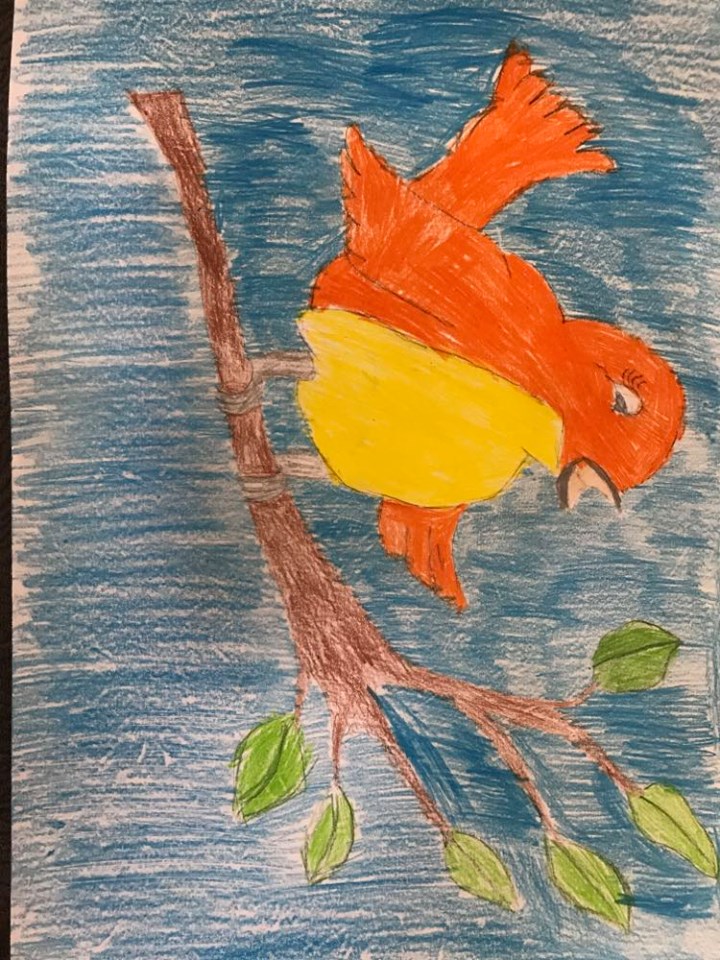 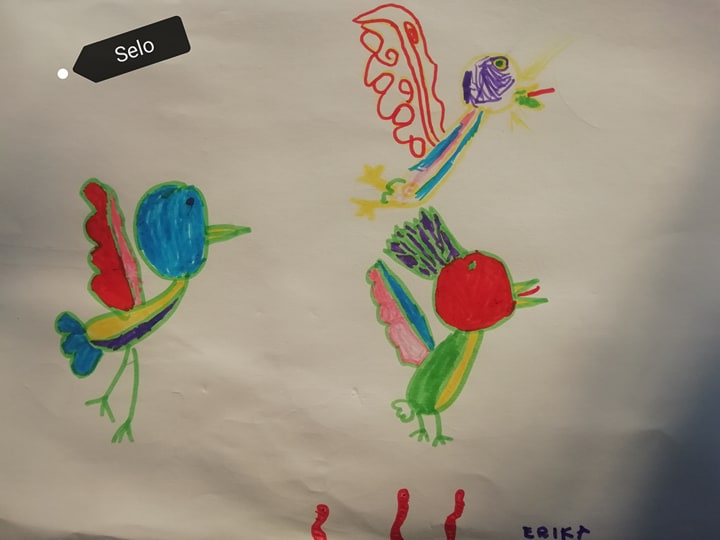 Ptice https://youtu.be/Rz0rR6RhPEI
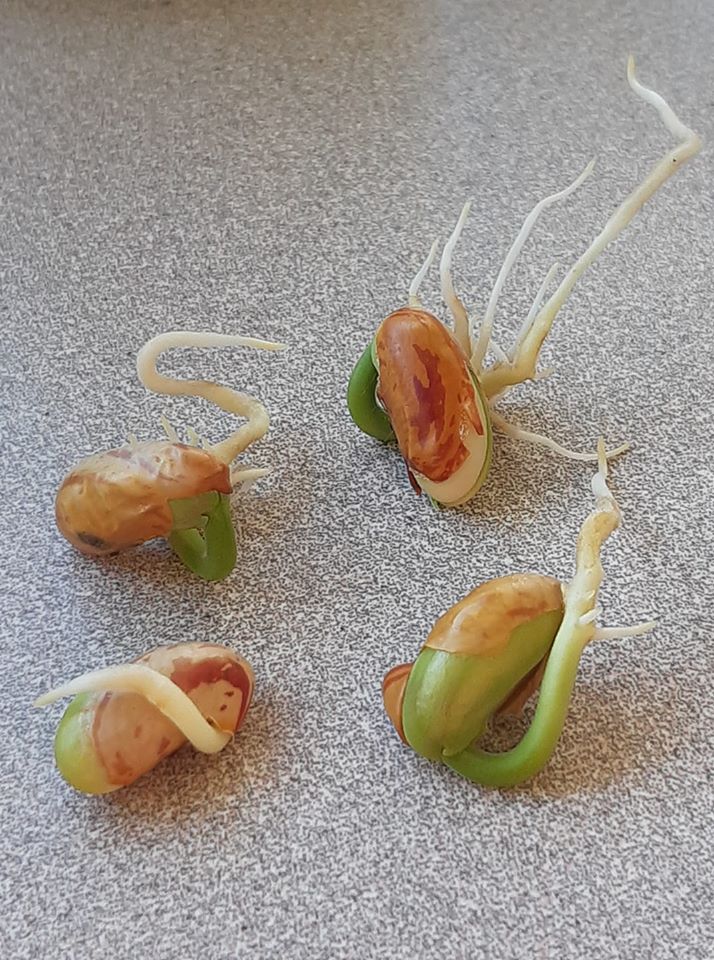 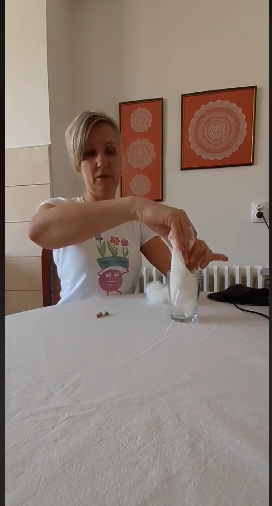 Aktivnosti u FB grupi
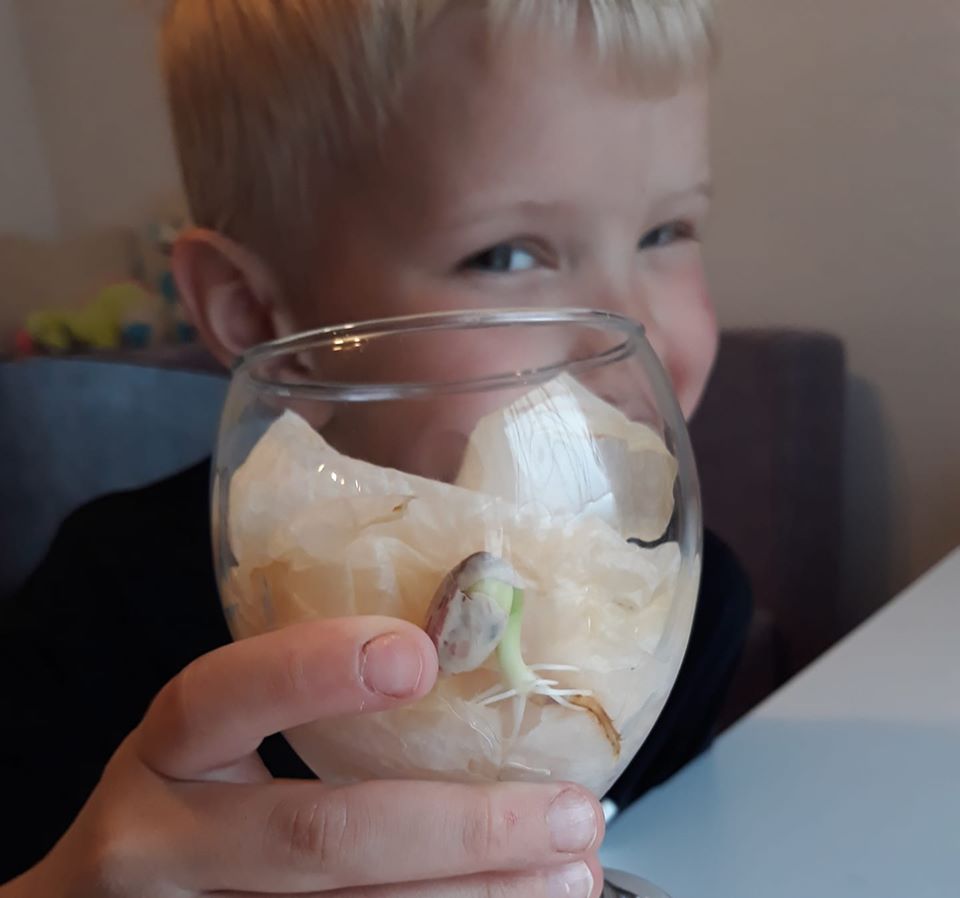 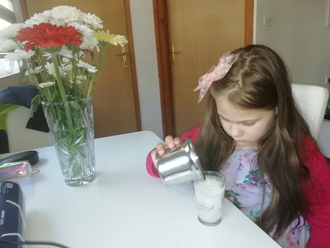 Grah https://youtu.be/8yxdvAikc0U
Web alati
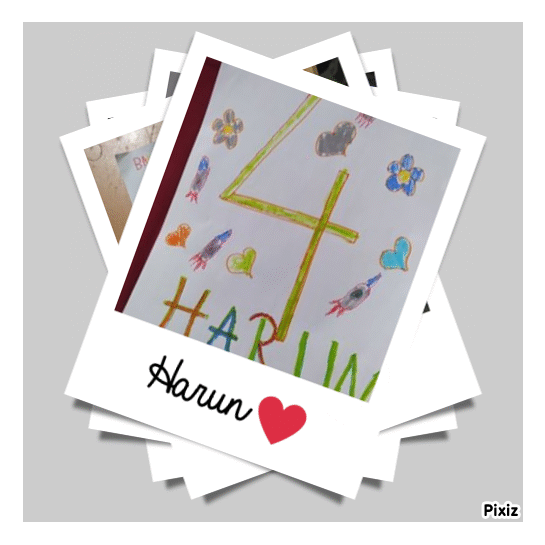 www.pixiz
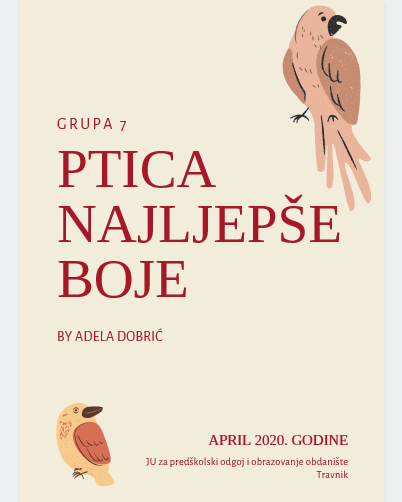 Web alati
https://www.canva.com/
https://www.canva.com/design/DAD4yqRyD6k/AhMc1hhJpjalbtHHjWsjKA/view?utm_content=DAD4yqRyD6k&utm_campaign=designshare&utm_medium=link&utm_source=sharebutton
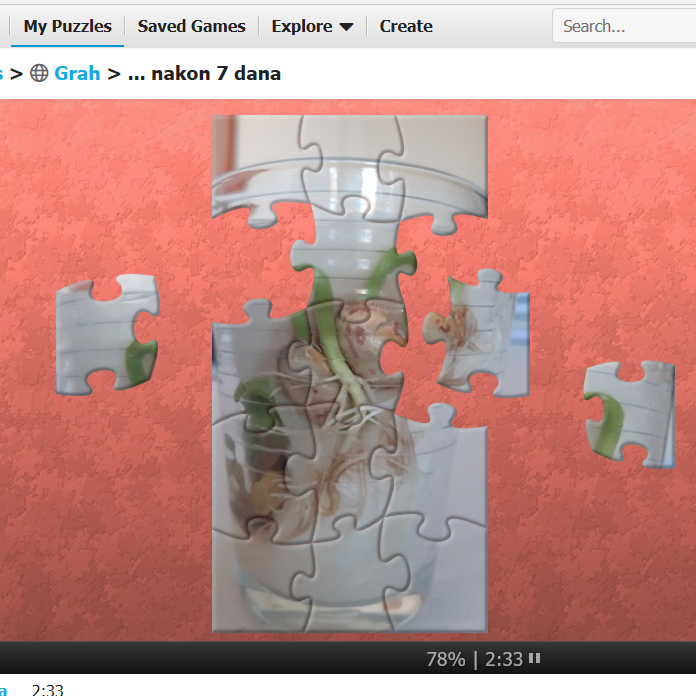 Web alati
https://www.jigsawplanet.com/
https://www.jigsawplanet.com/Adellina/grah
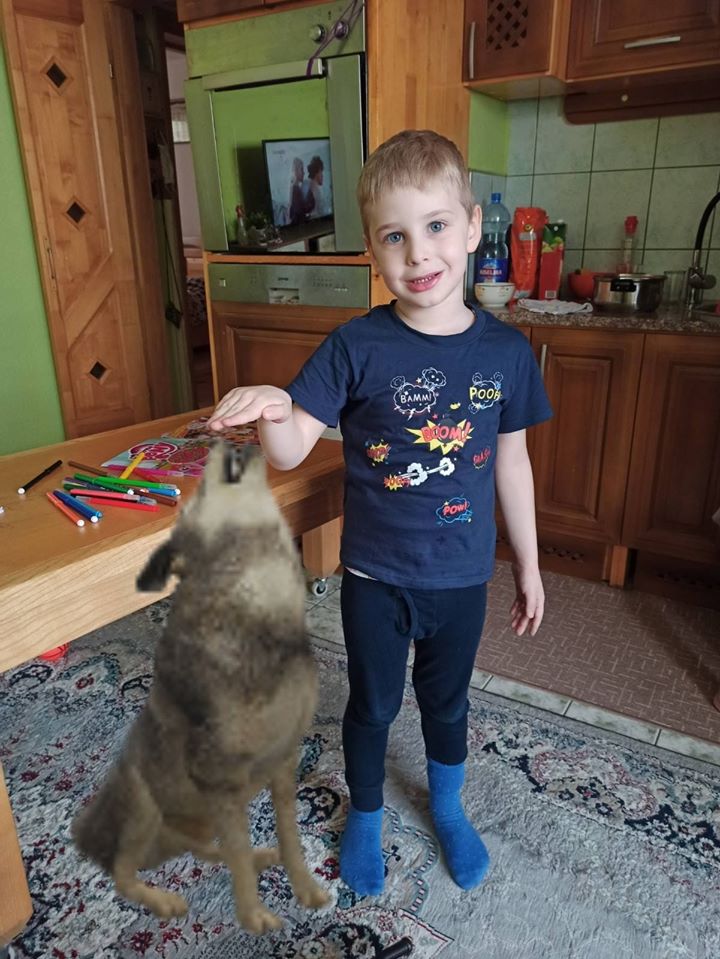 Web alati
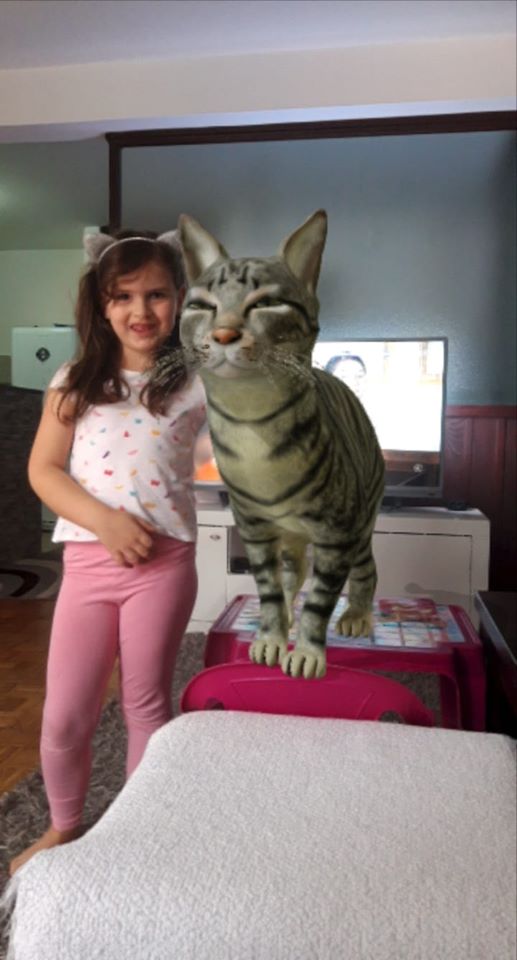 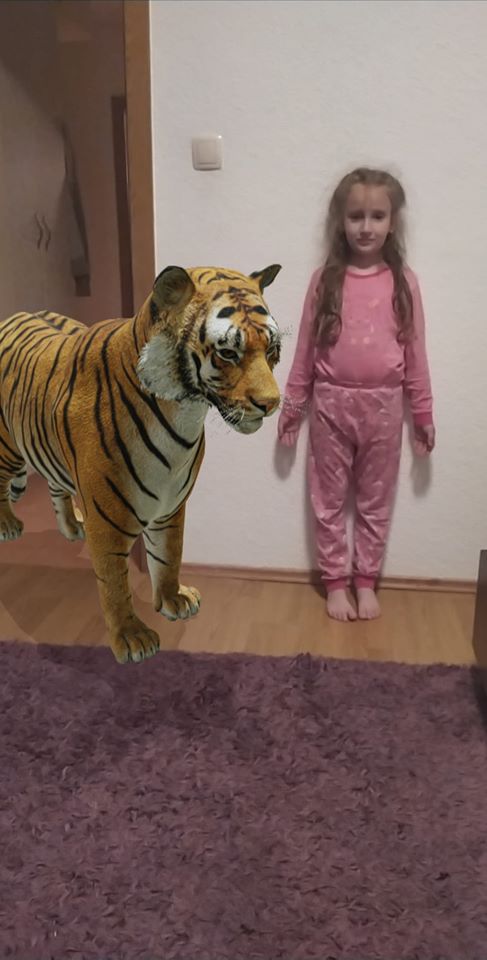 https://www.google.ba/
Web alati
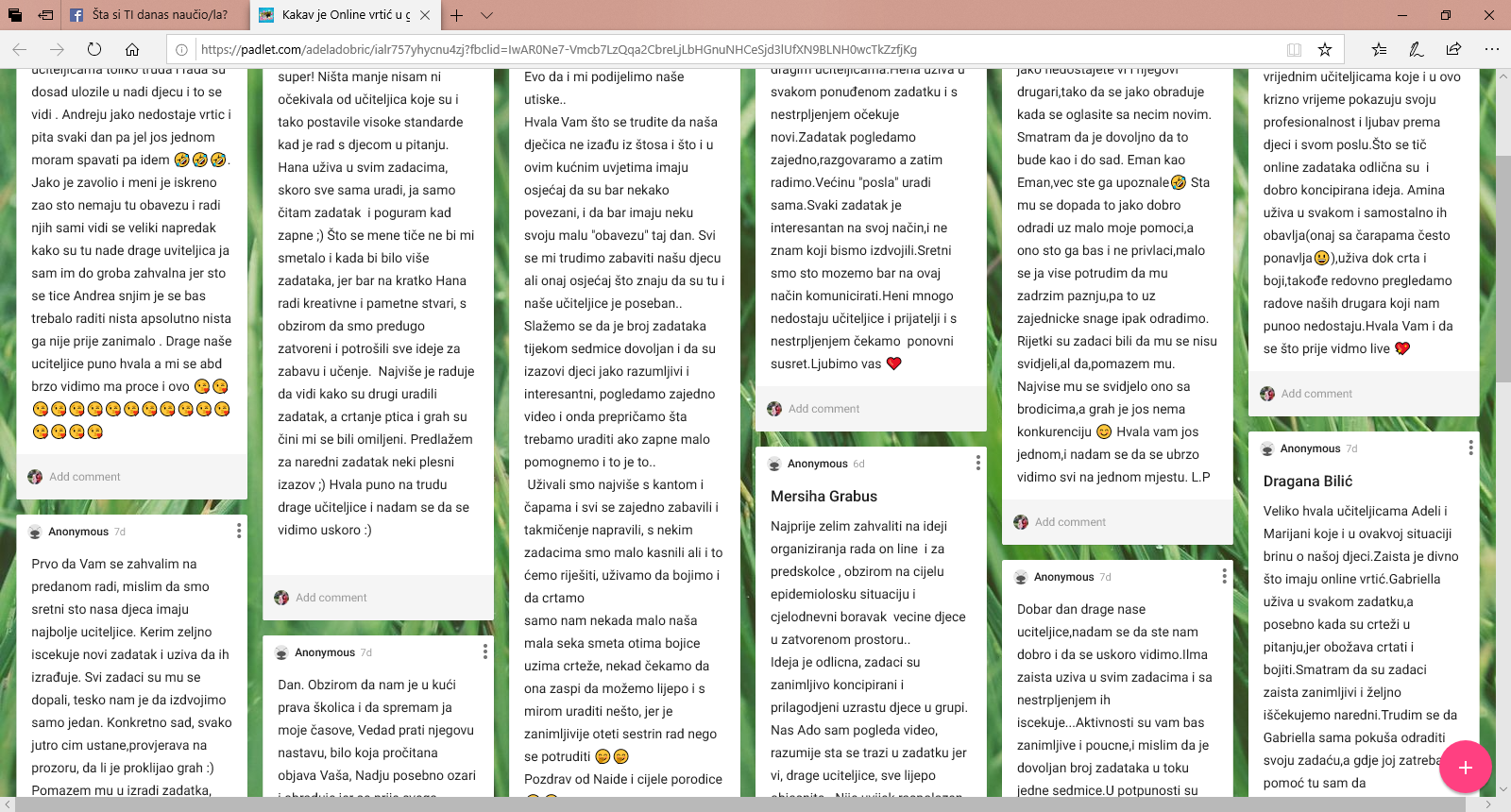 https://padlet.com
https://padlet.com/adeladobric/ialr757yhycnu4zj
Softverska aplikacija
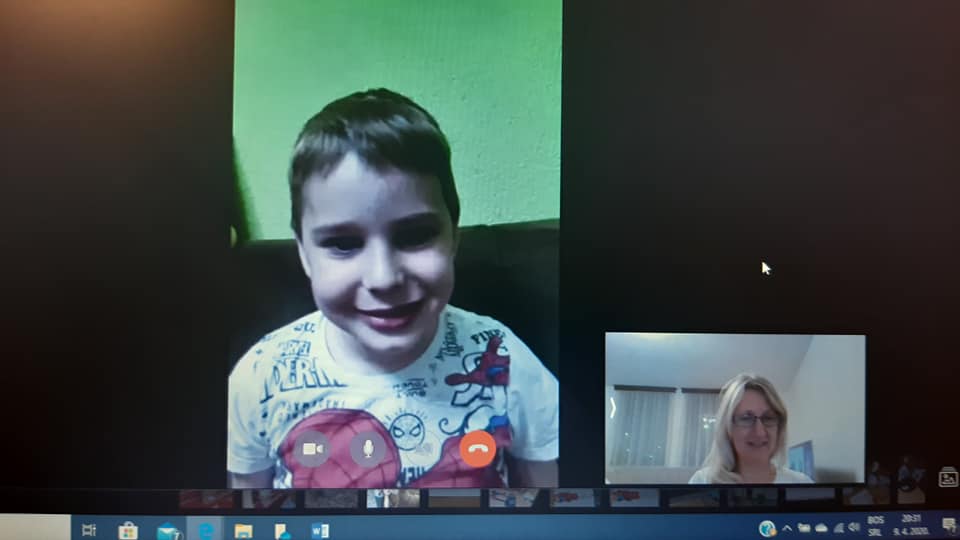 https://www.messenger.com/
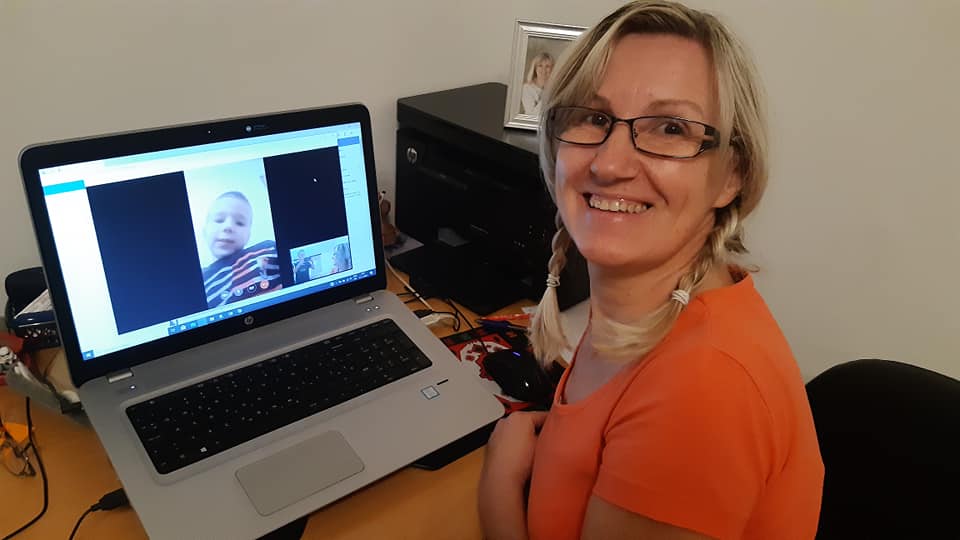 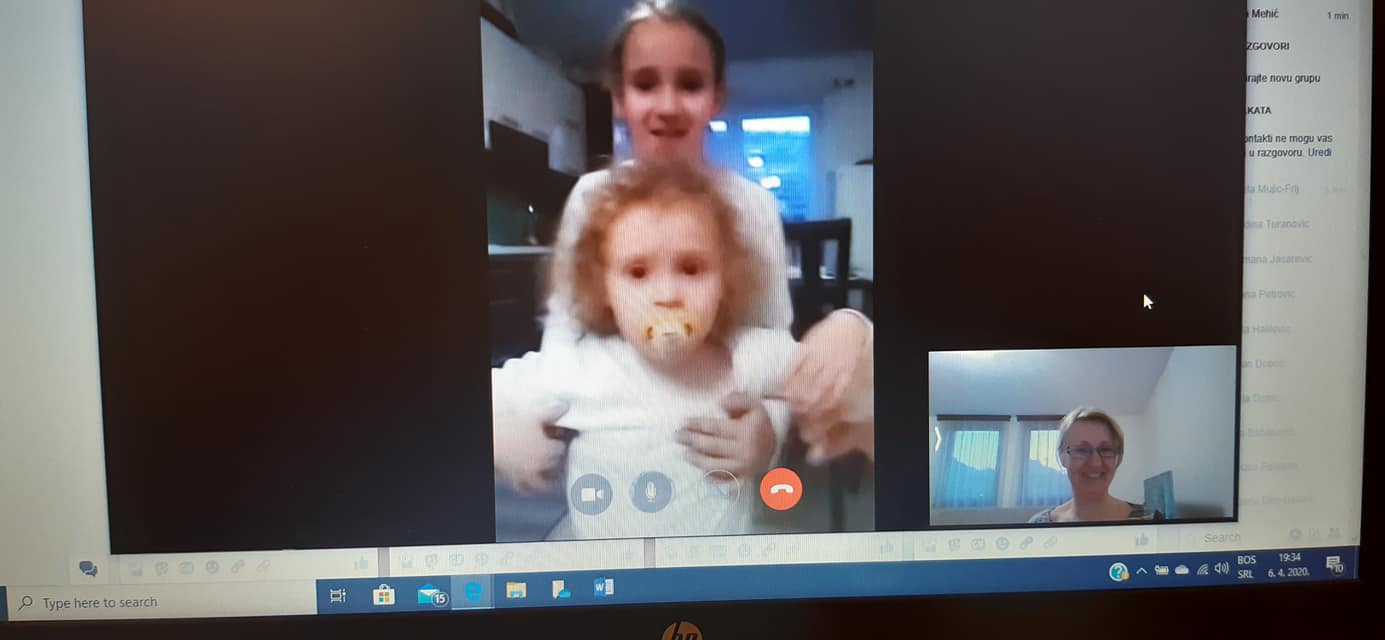 Pregled aktivnosti tokom marta i prve polovine aprila 2020.g.
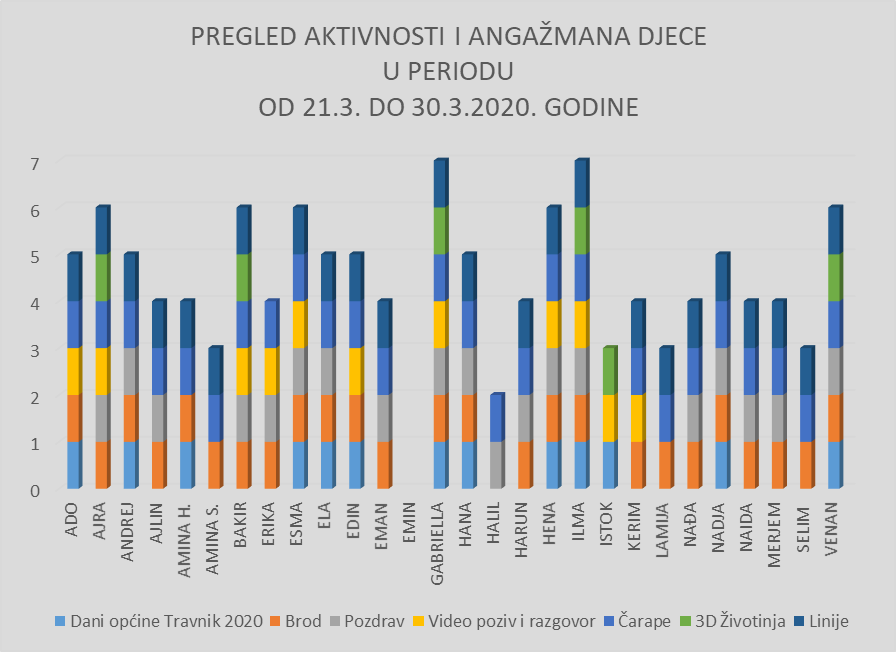 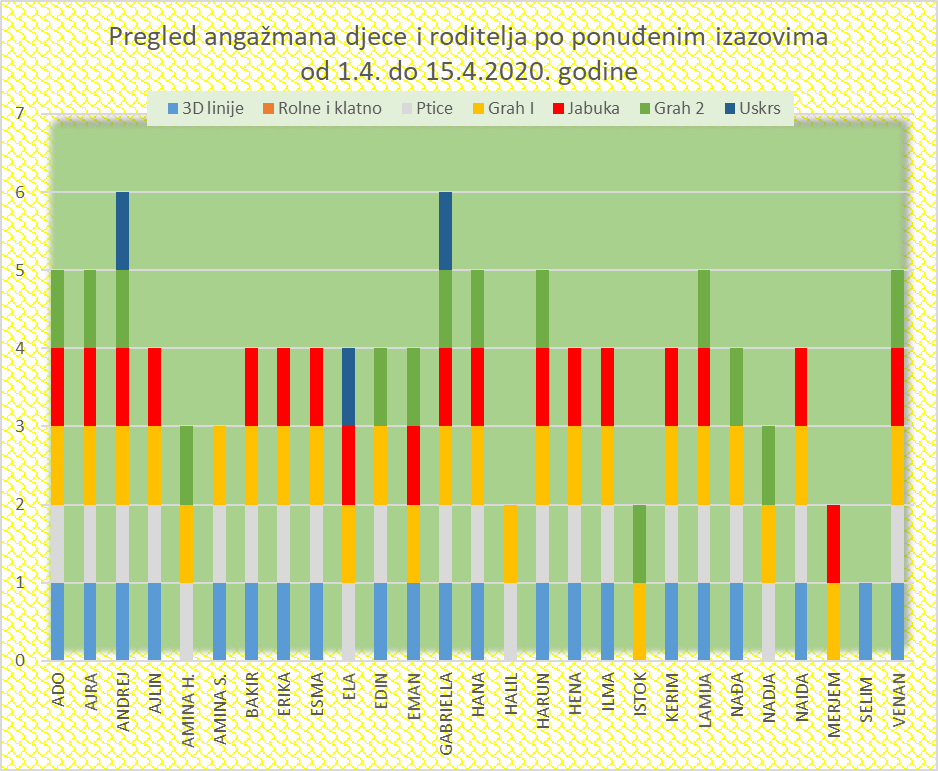 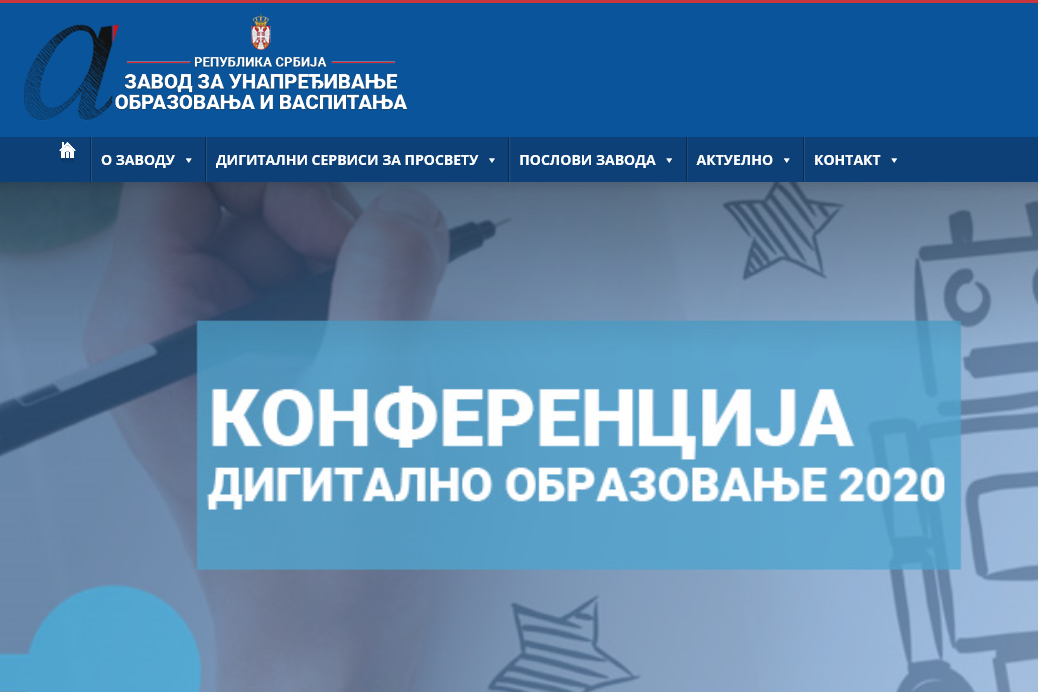 Moja preporuka
https://zuov.gov.rs/odrzana-prva-onlajn-konferencija-2digitalno-obrazovanje-2020/?fbclid=IwAR3cI_3ybmd6FeizdjuIbFHl3laK5A4OTiJQDblCVFg9mF7nIu_5N6cYwwQ
HVALA NA PAŽNJI
adeladobric@gmail.com